Health and Wellness of BIPOC Communities and 
Systemically Racist Policing Policy Alternatives
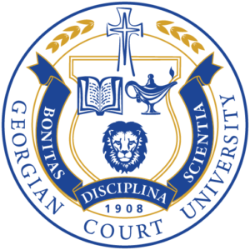 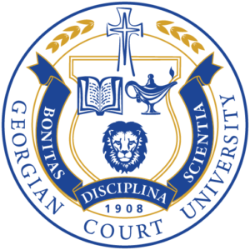 Talysa Omara Jimenez 
Georgian Court University, BSW
tj63368@georgian.edu
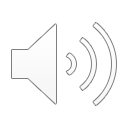 How the Problem Has Been Addressed
Abstract
The Social Problem
Proposed Policy
Ethnic minorities face intersectional barriers when there are multiple suppression tactics integrated into their environment. Police programming and policy practices run a long history in the United States.

History of Policing: 
First emerged as “slave patrol”, returning slaves to their owners and upholding the slavery institution
Reconstruction Era; post-emancipation, patrols evolved into local militias denying the newfound rights of freed persons (Bhattar, 2021). Free labor was needed to rebuild the South which gave way to another form of enslavement for imprisoned laborers, many disproportionately imprisoned for being African American (Bhattar).
Racist Jim Crow Laws were then put into effect. It became evident from the loophole of the 13th Amendment that slavery as a form of punishment lead to today’s racially biased police industry complex and mass incarceration rates (Bhattar). 
In the Civil Rights era, police protected American economic interests using violence and force in disbanding protests and insurgencies (Bhattar).  
Modernization of policing has come with discriminatory practices such as the ”stop and frisk” policy, racial profiling of those who “fit” a set racist description, the federal effrontery of the War on Drugs, and today’s rate of media outlets of police disproportionately murdering Black and brown lives. 
Individuals re-entering society from prison without support, programming, or training are left homeless, jobless, and often revert to crime out of desperation. Many ex-inmates are imprisoned months after being released.

The United States may have made economic, technological, and environmental advances, but the progress to social equity, healthcare access, and wellness opportunities are not equally available for all Americans. 

BIPOC communities are conflicted with relying on the same law enforcers who harm their wellbeing. The police play a major role in health and wellness opportunities amongst the rich populations. This is a major social issue because of the increased number of police encounters occurring in Black and Hispanic/Latino communities (Bhattar). When police average activity was higher in BIPOC communities, disparities among non-White races were Nationally acknowledged. Health inequalities and life expectancy averages are disproportionate among all races populating the United States when policing plays a major role in health equity.
Efforts and discussions around how to address policing have been met with opposition and further tension. Previous policies written have been based on de-escalation tactics, mental health crisis intervention training, and the elimination of harmful police cultures.

The public has made the connection between police violence and wellness barriers apparent through social activism, protests, media, and overwhelming outrage. Movements such as Black Lives Matter, INCITE!, ROAR, and various police-alternative moving groups have made awareness of the public need for someone else to call than the police.

Recent Policing Policies and Progress:
Place conditions on federal funding*
Eric Garner Excessive Use of Force Prevention Act of 2019
Amended Section 242 of the Federal Criminal Code to punish officers who hinder or prevent breathing (Lampe, 2020). 
Police Accountability Act of 2020
Federal criminal penalty for assault/homicide committed by state or local police officers (Lampe, 2020).
Limiting Military-Grade Equipment with the 1033 Program that is increasingly harmful to public safety with excessive force (Lampe).
Funding for use of force and bias awareness training or body camera with the Police Training and Independent Review Act of 2019, the Preventing Tragedies Between Police and Communities Act of 2019, and the PEACE Act of 2019 (Lampe).
The Justice in Policing Act of 2020 reformed multiple provisions of federal, state, and local law enforcement behaviors, incident prevention, and active responsibilities officers would be required to follow (Lampe). 
National Consensus Use of Force Policy
Makes clear that law enforcement should develop and train values of human life and practices of de-escalation and using force only when necessary (Cunningham, 2021). 

Newark, New Jersey leading example:
According to (Twyman, 2022):
Newark was overrun with racist policies, brutality, and deep corruption
Accomplished effort of Newark Community Street Team founded in 2014
Comprised of former offenders to diffuse violent situations in the most dangerous areas
Violence reduction program centered in mentoring at-risk youth with non-traditional community leaders (previously incarcerated/involved with judicial system)
Provides guidance and resources to make better choices and reduce crime
First time in history in 2020, not one shot was fired by Newark police or money spent on police brutality claims, to show improvement in community-law communication
Provisions to adding policy for police alternatives have been and will be a long and draining process. Though it is controversial at policing root purpose, many more may continue to perish without action. Police alternatives should be based heavily on reducing crisis response from law enforcement officers and funding task forces trained in their careers to respond. Communities have no other forms of help to turn to than armed, uniformed officers trained in the use of force and criminal justice. 

Proposed Policy Needs:
An argument for Defunding the Police
Take away multiple lines of duty and put funding into first response, unarmed task forces utilizing social workers, sociologists, forensic scientists, etc.
Benefits: Improves public infrastructure, creates community emergency services to support mental health needs, gives individuals in crisis informed options of services to contact, billions of dollars funneled back to food and housing policy.
According to American Bar Association, (Cunningham, 2021):
Mandatory National Use of Force Database participation
Helps better identify and understand number of incidents, trends, and outlying factors of use-of-force
National Standards development of Discipline and Termination of Officers
Prevent malevolence, incompetence, and dishonorable behaviors from remaining in the police profession
Police Officer Decertification Database
Aid law enforcement agencies in making informed hiring decisions from terminated/decertified officers
Improve Recruitment and Cultural Promotion Practices
Increase education, background, and diversity standards in hiring and training programs

Further regulation and preventative action must be taken on officers who violate policies set in place. When accountability is taken for those dressed to protect the community, more individuals will be set up for success with decreased criminal stigma, access to careers and education, and an overall increase in health and wellness. More opportunities for health and wellness make further progress in the United States for social, technological, and environmental infrastructural focus.
Formed from a history of protecting the White supremacy and status hierarchy of the United States, policing policies have upheld the suppression of Black, Indigenous, and People of Color communities for centuries. Overwhelming violence and control tactics of police policies occur in majority Black and Hispanic/Latino populations, limiting opportunities to progress in equity to White Americans. Systemic racism remains prevalent with police discriminatory action and brutality as inherently evident by the annihilation of more than 600 victims of nonwhite backgrounds (Law Enforcement Epidemiology Project, 2023). Beginning as slave patrols, police have evolved to modern protection and emergency response forces but continue to enforce racially biased policies. These policies have grounded an oppressive institution that enables the disproportionate violence and mass incarceration of BIPOC. 

Alternatives to policing have increasingly been discussed in the past few waking years of the Black Lives Matter and DefundThePolice movements. Reform paths suggest armed and uniformed police services singularly respond to violent crime and victim crime situations and investigations. This then removes law enforcement’s line of duties that they have limited to no training. Policy changes needed are dispatch emergency response professionals trained to respond by the level of crisis. 

Armed police responses to nonviolent, nonvictim situations often lead to civilian injury and death, while indirectly harming BIPOC communities with stress and stigma of violence and control of their environment and families (Bhattar, 2021). Examples of community policing have arisen in various cities, including Newark, NJ, Chicago, IL, and Houston, TX with positive outcomes of decreased police-civilian violent encounters. Defunding the police and utilizing policing alternatives will stabilize health and wellness disparities in BIPOC communities. The intended effect of this policy inference will generate more opportunities and career success for youth afflicted by police violence and mass incarceration. Policing alternative policies will be explored in this presentation to the awareness of the affliction of racist and disproportionate health and well-being statuses of ethnic populations.
References
Bhattar, K. (2021). The History of Policing in the US and Its Impact on Americans Today. UAB Institute for Human Rights Blog. Retrieved February 3, 2023, from https://sites.uab.edu/humanrights/2021/12/08/the-history-of-policing-in-the-us-and-its-impact-on-americans-today/#:~:text=The%20history%20of%20policing%20can,first%20unofficial%20police%20in%20America

Lampe, Joanna R. (2020). Congress and Police Reform: Current Law and Recent Proposals. Congressional Research Service. https://crsreports.congress.gov/

Cunningham, T. M. (2021). How Police and Communities Can Move Forward Together. American Bar Association . Retrieved February 6, 2023, from https://www.americanbar.org/groups/crsj/publications/human_rights_magazine_home/civil-rights-reimagining-policing/how-police-and-communities-can-move-forward-together/ 

Twyman, S. (2022). Community Policing: Reimagining Public Safety for the 21st Century. Third Way. Retrieved February 2, 2023, from https://www.thirdway.org/report/community-policing-reimagining-public-safety-for-the-21st-century 

University of Illinois Chicago. (2023). U.S. Data on Police Shootings and Violence | Law Enforcement Epidemiology Project | University of Illinois Chicago. Retrieved February 3, 2023, from https://policeepi.uic.edu/u-s-data-on-police-shootings-and-violence/#:~:text=250%2C000%20An%20estimated%20250%2C000%20civilian,in%20the%20U.S.%20each%20year